Landhelgisgæslan
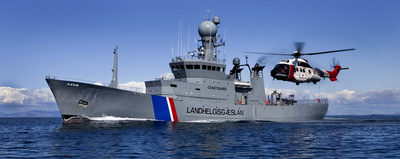 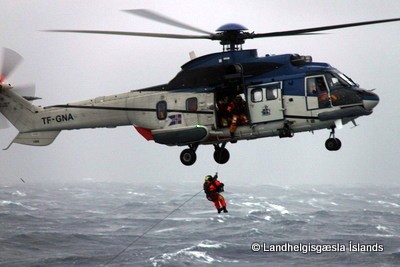 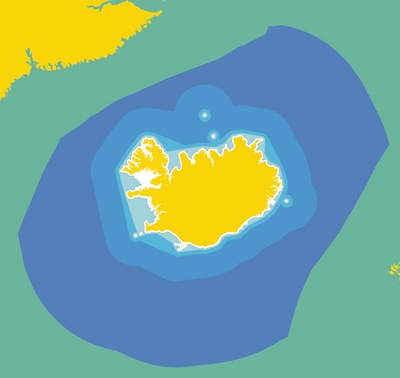 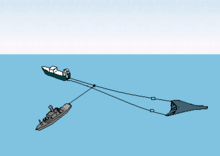 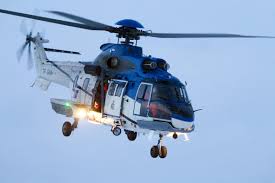 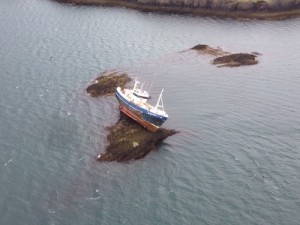 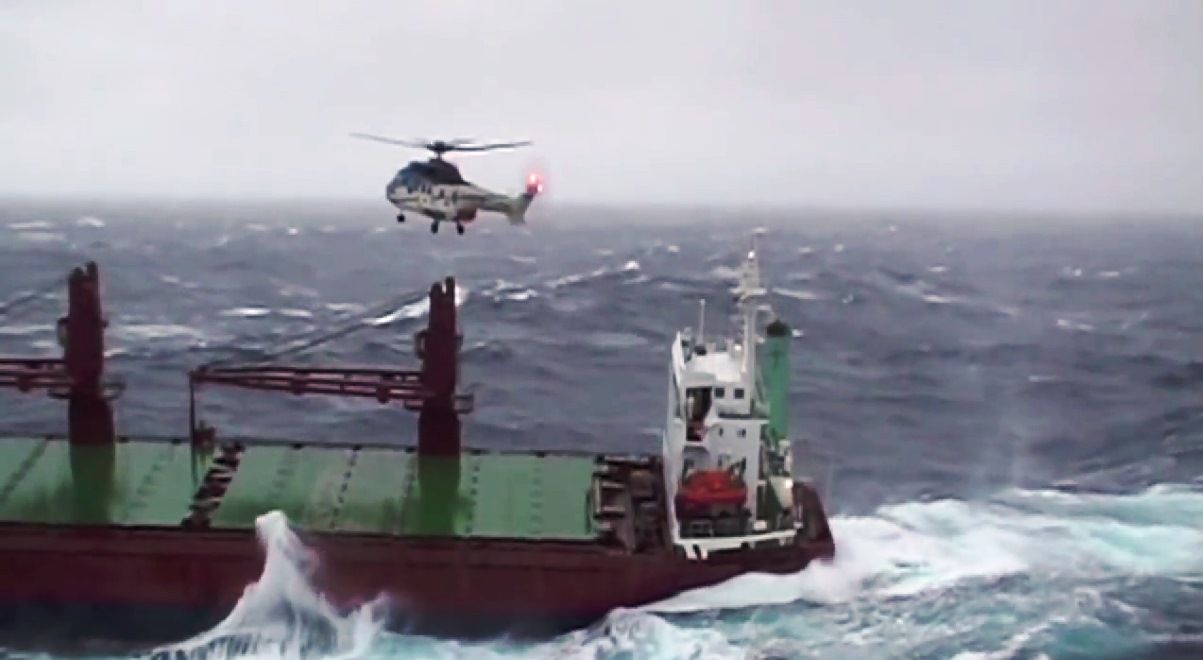 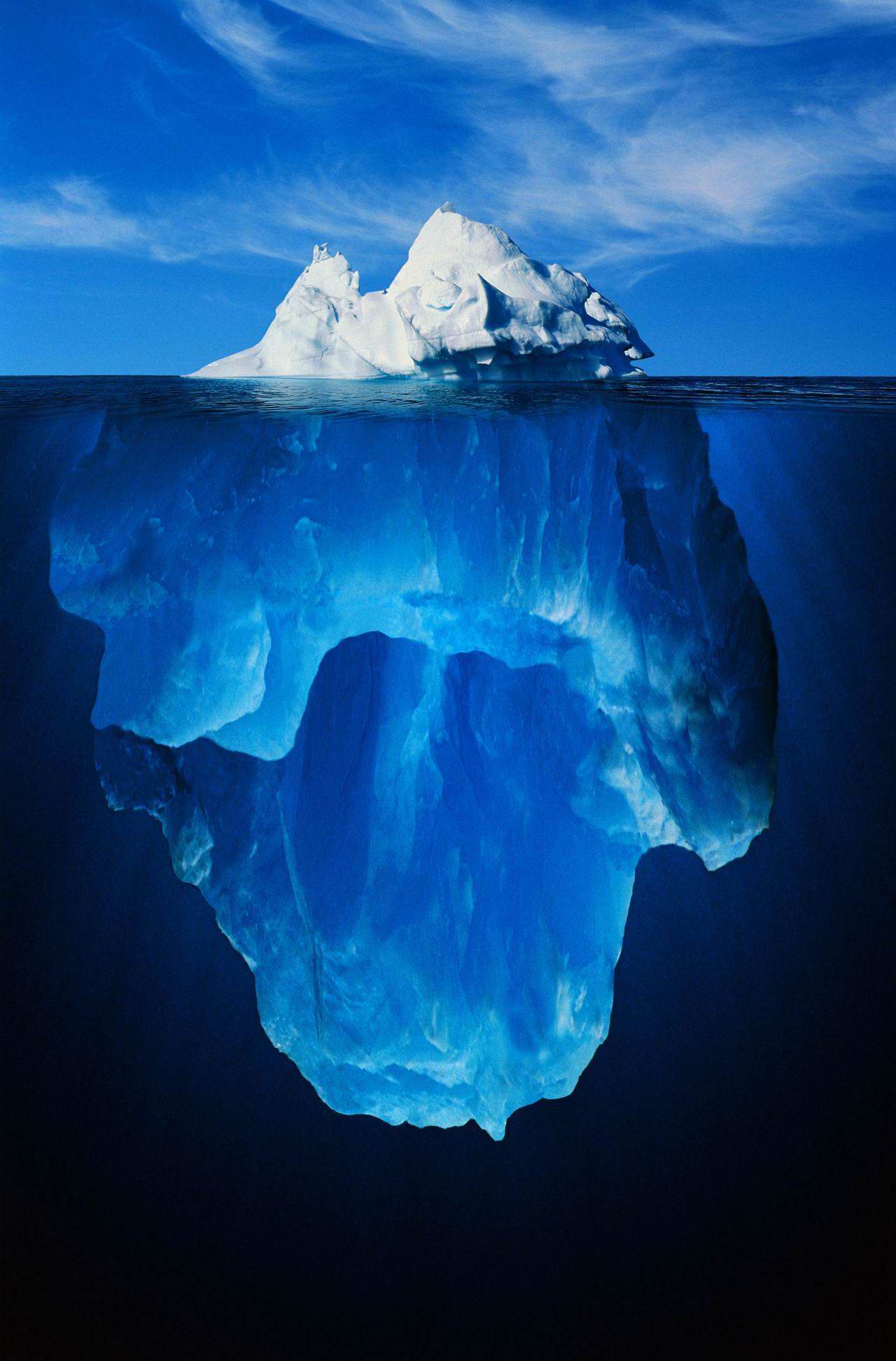 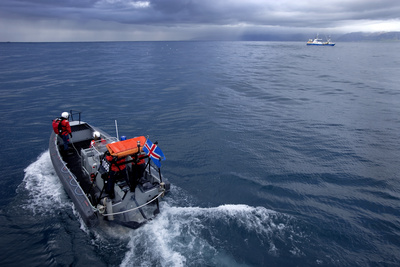 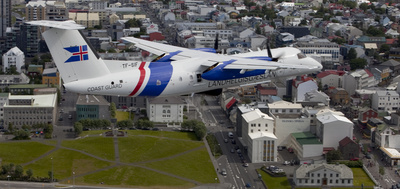 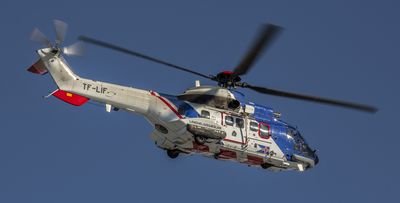 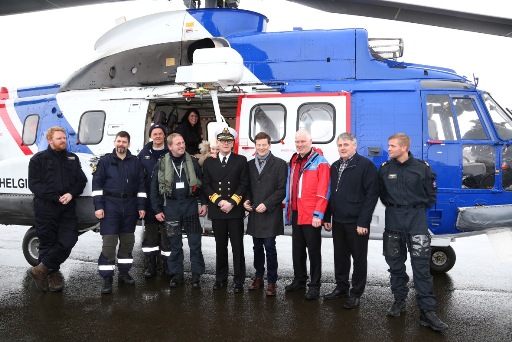